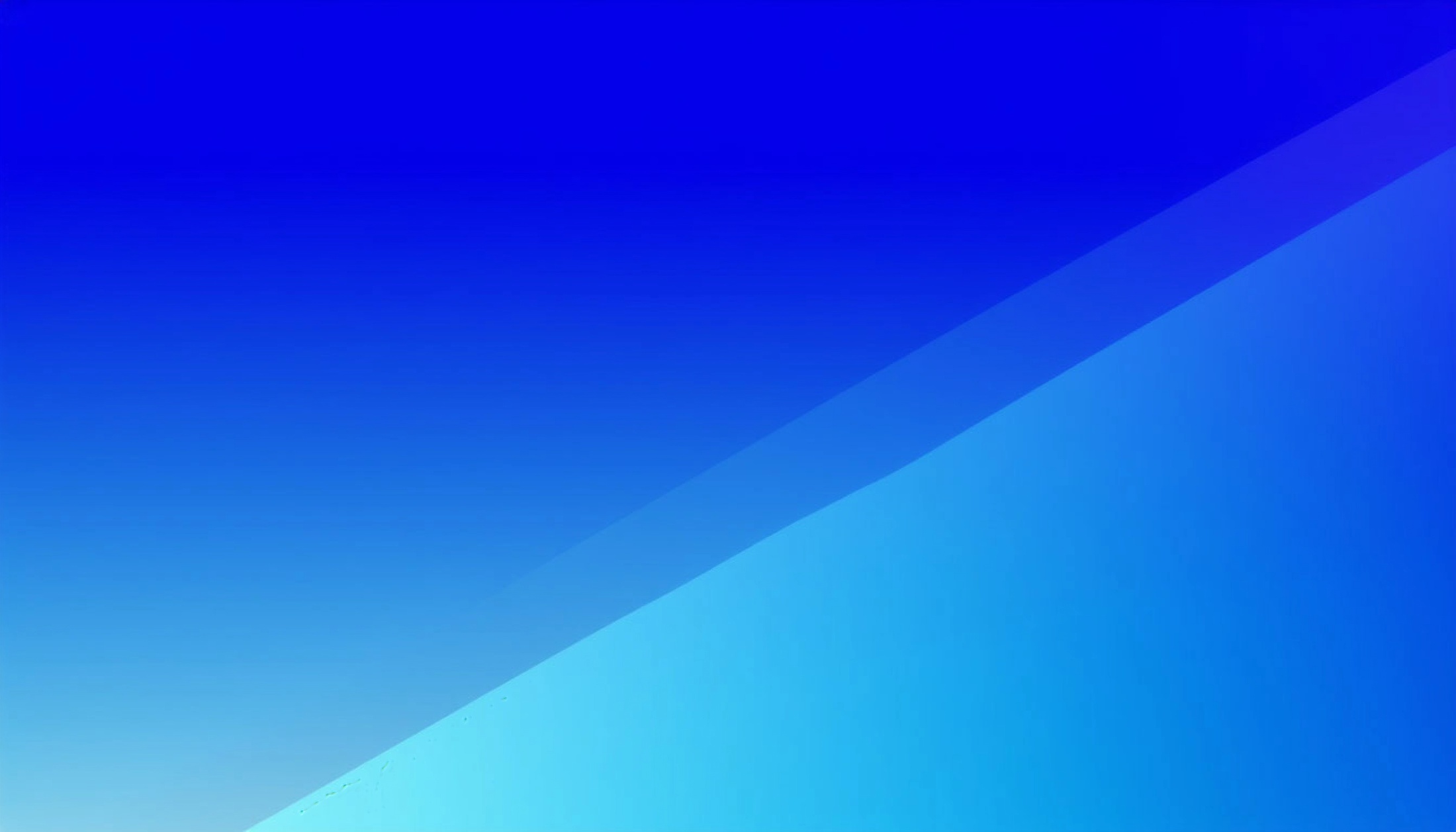 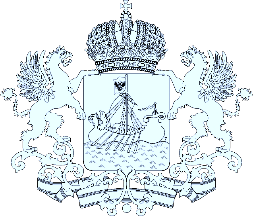 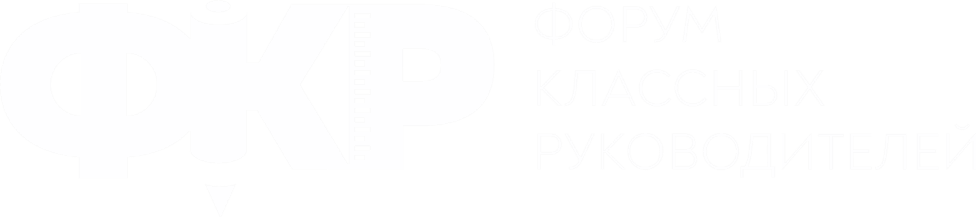 ДЕПАРТАМЕНТ 
ОБРАЗОВАНИЯ И НАУКИ
КОСТРОМСКОЙ ОБЛАСТИ
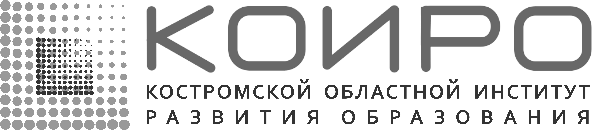 «КЛАССНАЯ ВЕСНА»
Первый Форум 
классных руководителей 
Костромской области
Тема презентации
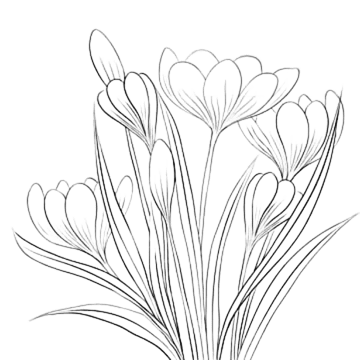 Фото спикера
Спикер: ФИО, 
место работы, должность
#Классная весна
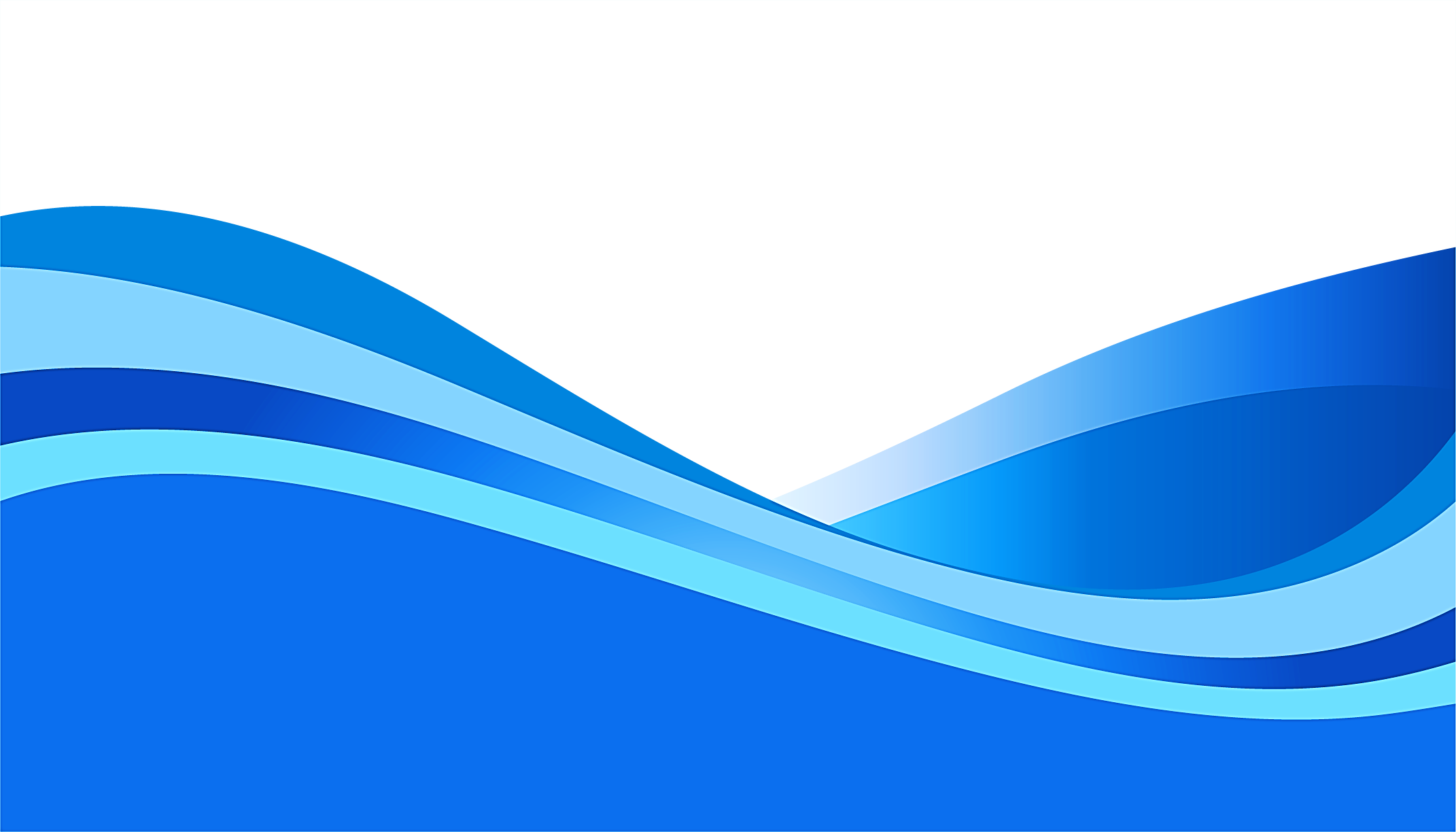 «КЛАССНАЯ ВЕСНА»
Первый Форум классных руководителей 
Костромской области
Содержание и примерный план выступления
Вступление


Основная часть


Выводы
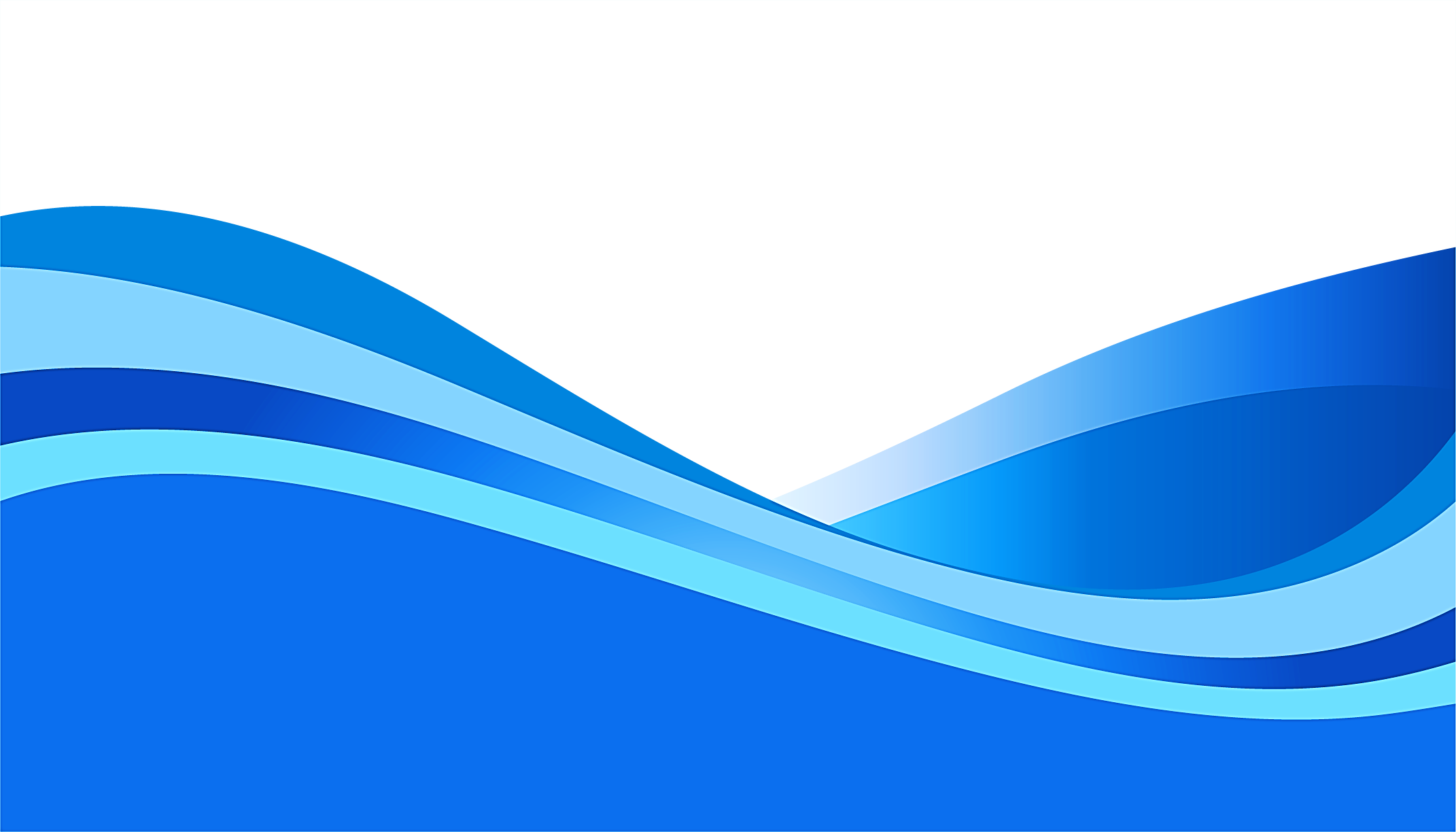 «КЛАССНАЯ ВЕСНА»
Первый Форум классных руководителей 
Костромской области
ВСТУПЛЕНИЕ 
отвечаем на вопрос «Для чего я это делаю?»
Есть проблема


Есть конкретные задачи


Реализую идею детей
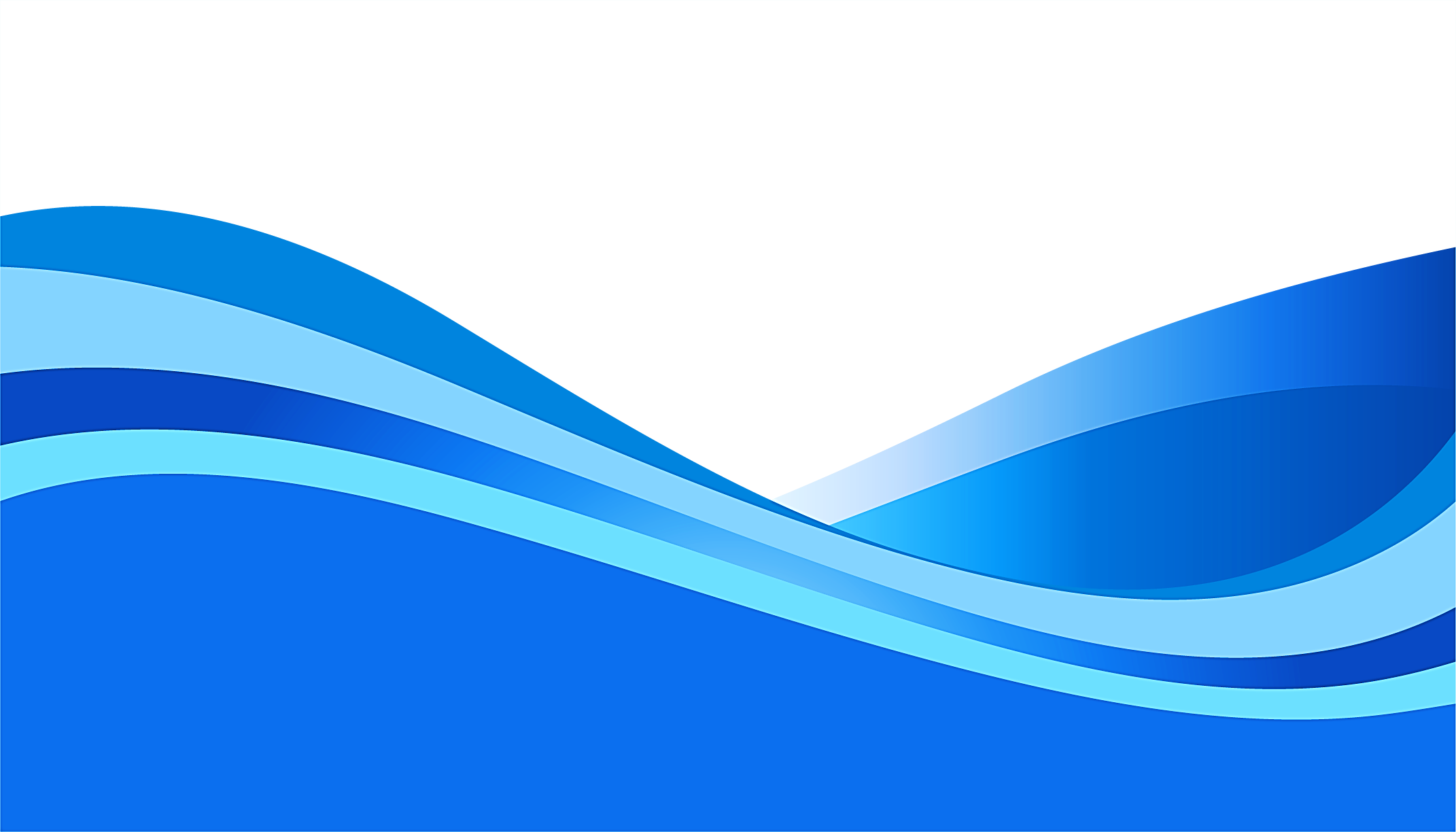 «КЛАССНАЯ ВЕСНА»
Первый Форум классных руководителей 
Костромской области
ОСНОВНАЯ ЧАСТЬ
отвечаем на вопрос «Что именно я делаю?»
Этапы реализации

Было/стало

Мероприятия/дорожная карта

Где представлена практика
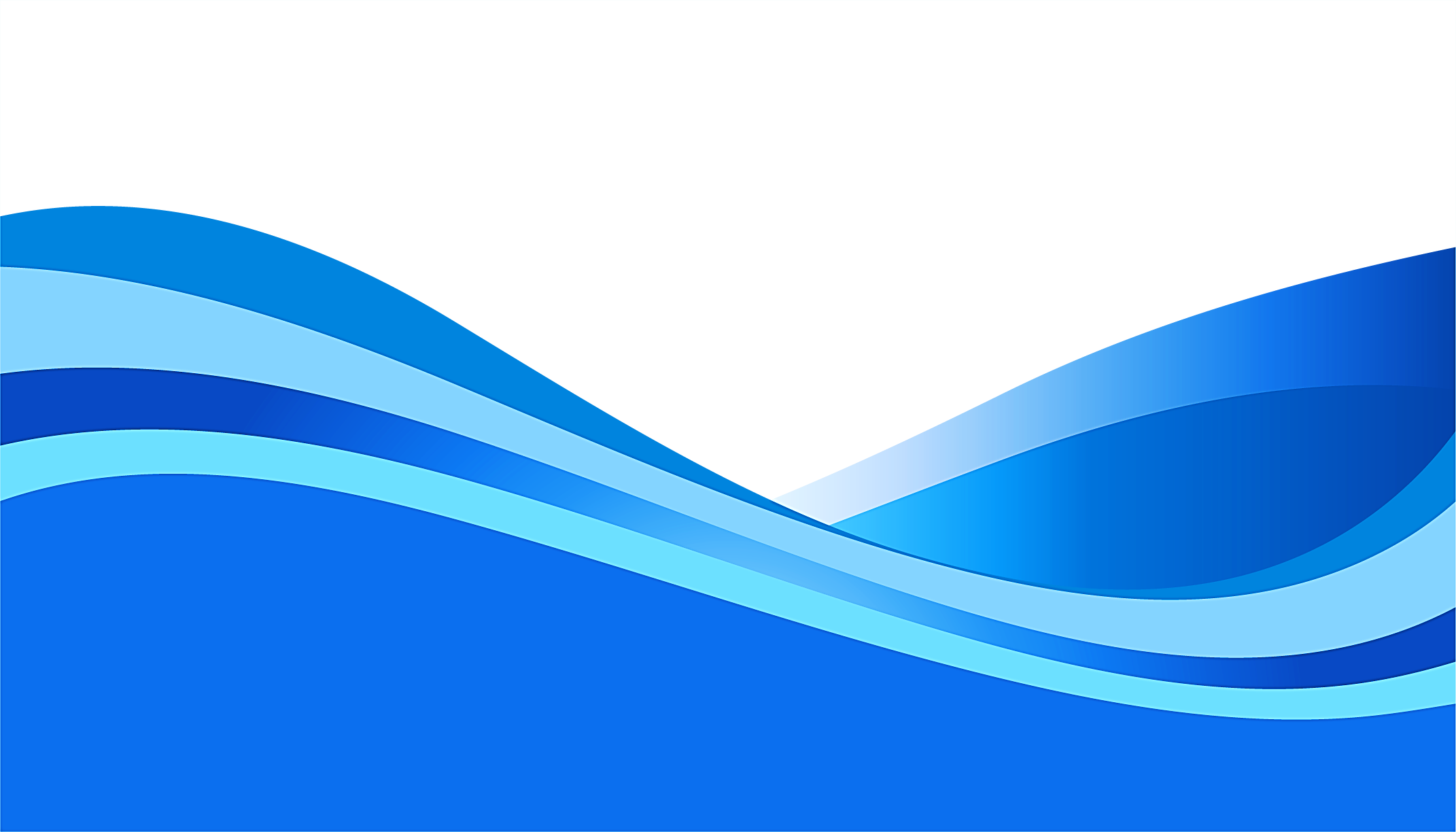 «КЛАССНАЯ ВЕСНА»
Первый Форум классных руководителей 
Костромской области
ВЫВОДЫ
отвечаем на вопрос «Что изменилось (во мне, в детях)?»
Какие результаты получены


Что изменилось


Что я делаю не так, как другие
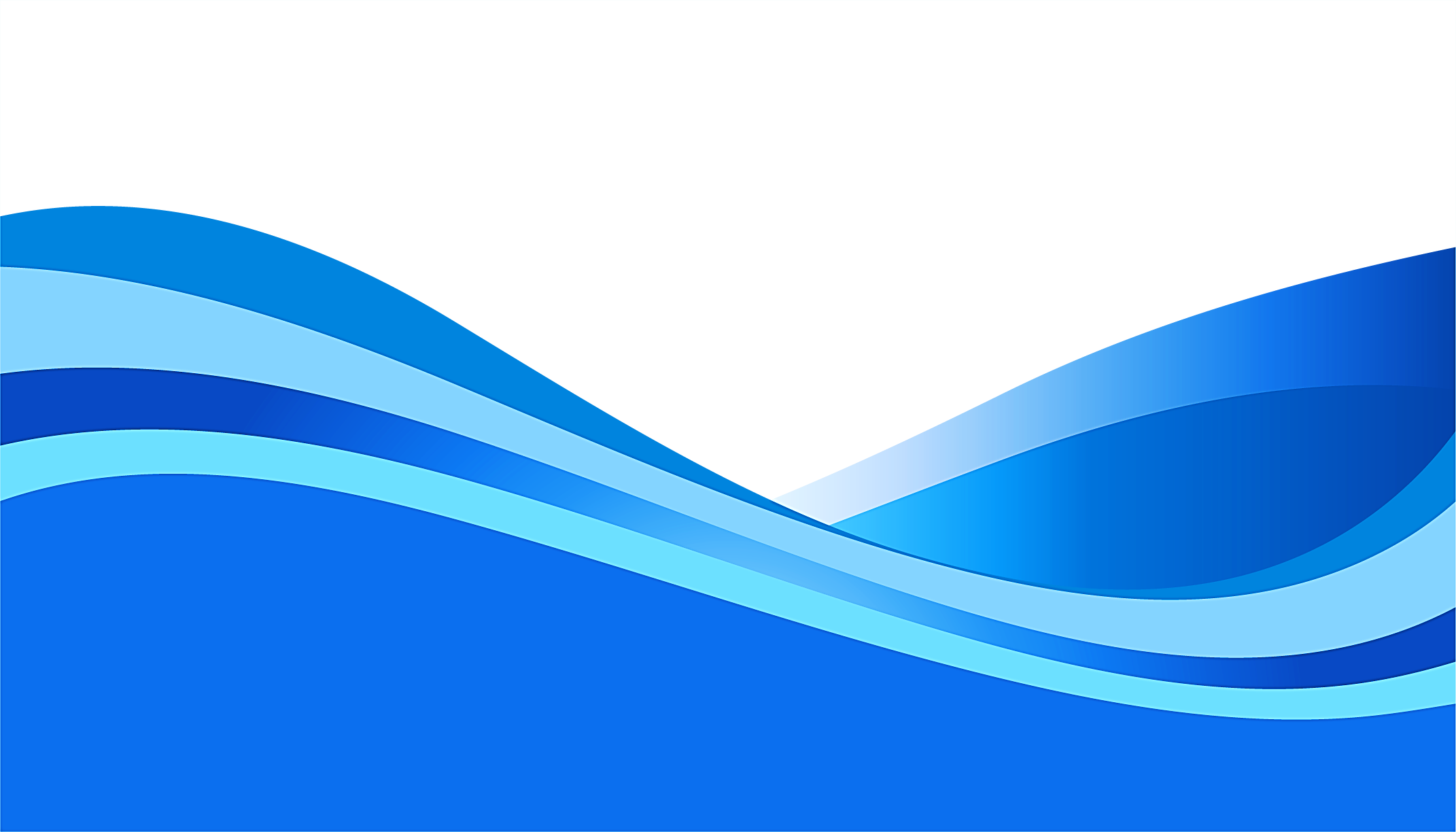 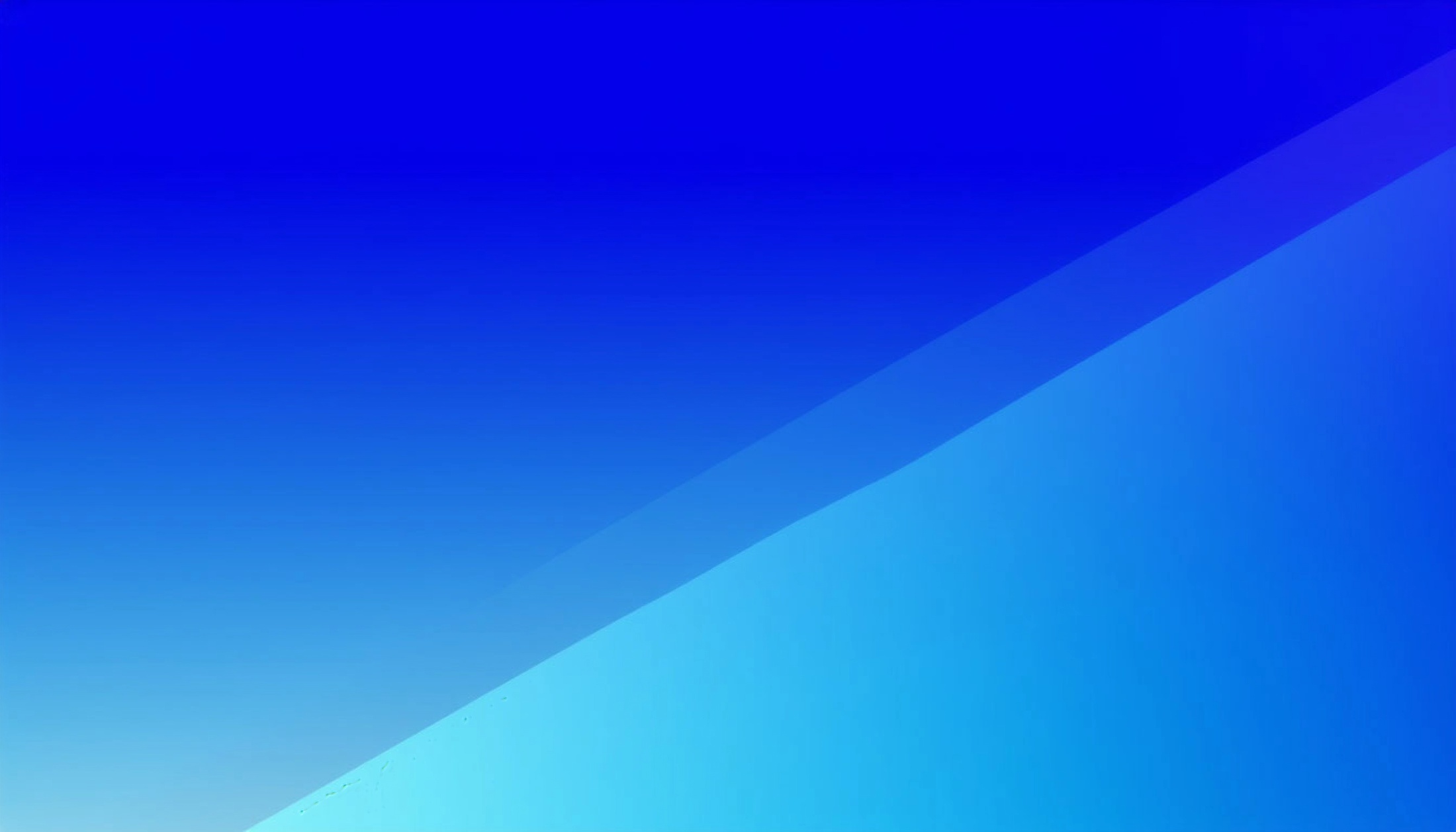 «КЛАССНАЯ ВЕСНА»
Первый Форум классных руководителей 
Костромской области
Цитата? / Девиз?
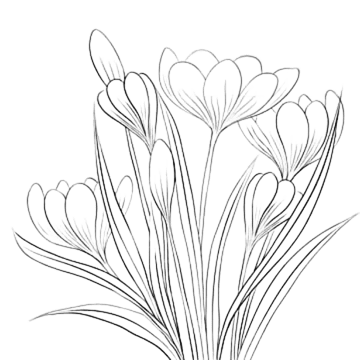 Контакты педагога, 
ссылка QR-код на практику